INTRODUCING SEAG
Schools’ Entrance Assessment Group
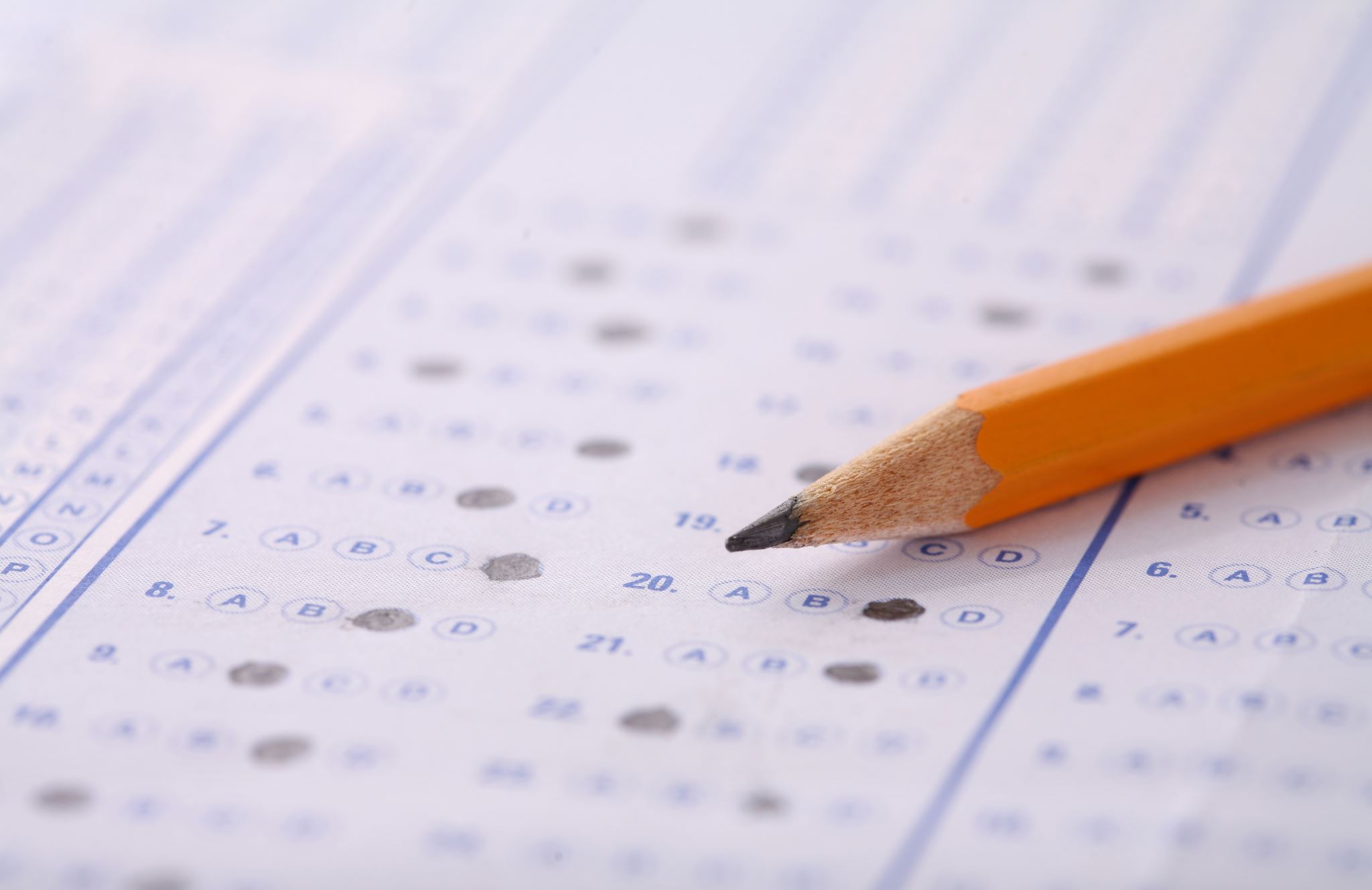 BACKGROUND
AQE contract has finished

GL Assessment has now replaced the AQE for the next three years at least

All Post Primary schools using academic selection have signed up to use the test
ACCESS ARRANGEMENTS
CHANGES TO BE AWARE OF
CHANGES TO BE AWARE OF
UNDERSTANDING RESULTS
The result will take the form of a standardised score. This is based on your child’s two test scores. Raw results for this year’s intake are added and an average created. Young pupils can have up to a maximum of 4 marks awarded at this point to off set any disadvantage caused by age.

All standardised scores have an average score of 100.
UNDERSTANDING RESULTS
Each Grammar school in Northern Ireland receive applications.

Each school ranks the pupil results. If they have 90 places, they will give those 90 places to the top 90 ranked scores. If the last few applicants all have the same score, pupils will be selected using the rest of the school’s entrance criteria.
CONSISTENCIES
Appeals Process which remains free
Re-mark service
Paper will be provided for calculating answers 
Time adjustments can be applied, for example: processing delays, eyesight problems. The application needs to be supported by evidence from the GP/school
Results will be available at end of January/beginning of February
KEY DATES
WHAT TO EXPECT…
Each school day starts at 09:10 and finishes at 15:10 Monday to Friday.
There are two breaks each day, one between 11:00 and 11:30 and
another between 12:40 and 13:40. The rest of the time is spent in lessons.
What is the total time in minutes spent in lessons during each
school day?
A 270 minutes
B 268 minutes
C 260 minutes
D 248 minutes
E 240 minutes
WHAT TO EXPECT…
Which fraction is NOT equal to 3⁄12 ? 
A ¼	 		B 2/8		 C 1/9	 	D 4/16			 E 5/20
Pupils must remember their ‘Fractions Toolkit’ 

-  For this example they can use the ‘Magic Statement’ to simplify the above statements.

- The pupils will know that the best strategy is to look for the largest common factor.
WHAT TO EXPECT…
CLASSROOM MANAGEMENT
P6 pupils complete at least one SEAG test a week. They will also be working on numeracy and literacy work of this standard during the school day.
 Pupils cover a considerable amount of numeracy and literacy, requiring consolidation through homework. 
 An Easter and Summer pack will help to maintain form
 Don’t worry… answers are provided! 
Parents should allow pupils to complete the tasks independently. Give them a break while it is marked. Remember to praise your child thoroughly for all their efforts. Encourage your child to try and fix mistakes by themselves first before helping them with tricky questions.
CLASSROOM MANAGEMENT
As pupils complete the SEAG test with Mrs Baxter, I will continue with test preparation in class. It is important to remember that the curriculum is the context for all classroom lessons and the delivery and content will remain consistent for every individual in the class whether they are sitting the test or not.

Preparation is the key!
Sleep / rest (routine bed time)
Homework completed
Go over tests – focus carefully on corrections
Keep hydrated
Exercise/fresh air breaks/outdoor time important
Punctual to school
Praise and comfort
Coffee…  not pupils!  
FINALLY – AT HOME
Homework – talk and set up a schedule. Make time to work one-to-one with absolutely no distractions. It will take much less time to complete if there are no distractions.
We are currently working on test packs for you to complete over the Easter and Summer breaks
Practice resources such as Corbett Maths and Mathletics – fantastic for going over any forgotten processes, or for consolidation purposes. Closely follows the curriculum. (Corbett Maths 5-a-day silver and gold questions excellent!)
Literacy: BBC Bitesize / learn / go to primary / Northern Ireland / P6 / language and literacy / writing then reading section. Excellent for revising all grammar, punctuation and parsing required!
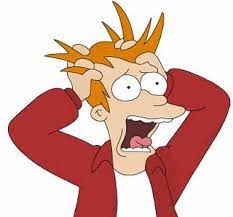 Good Luck!
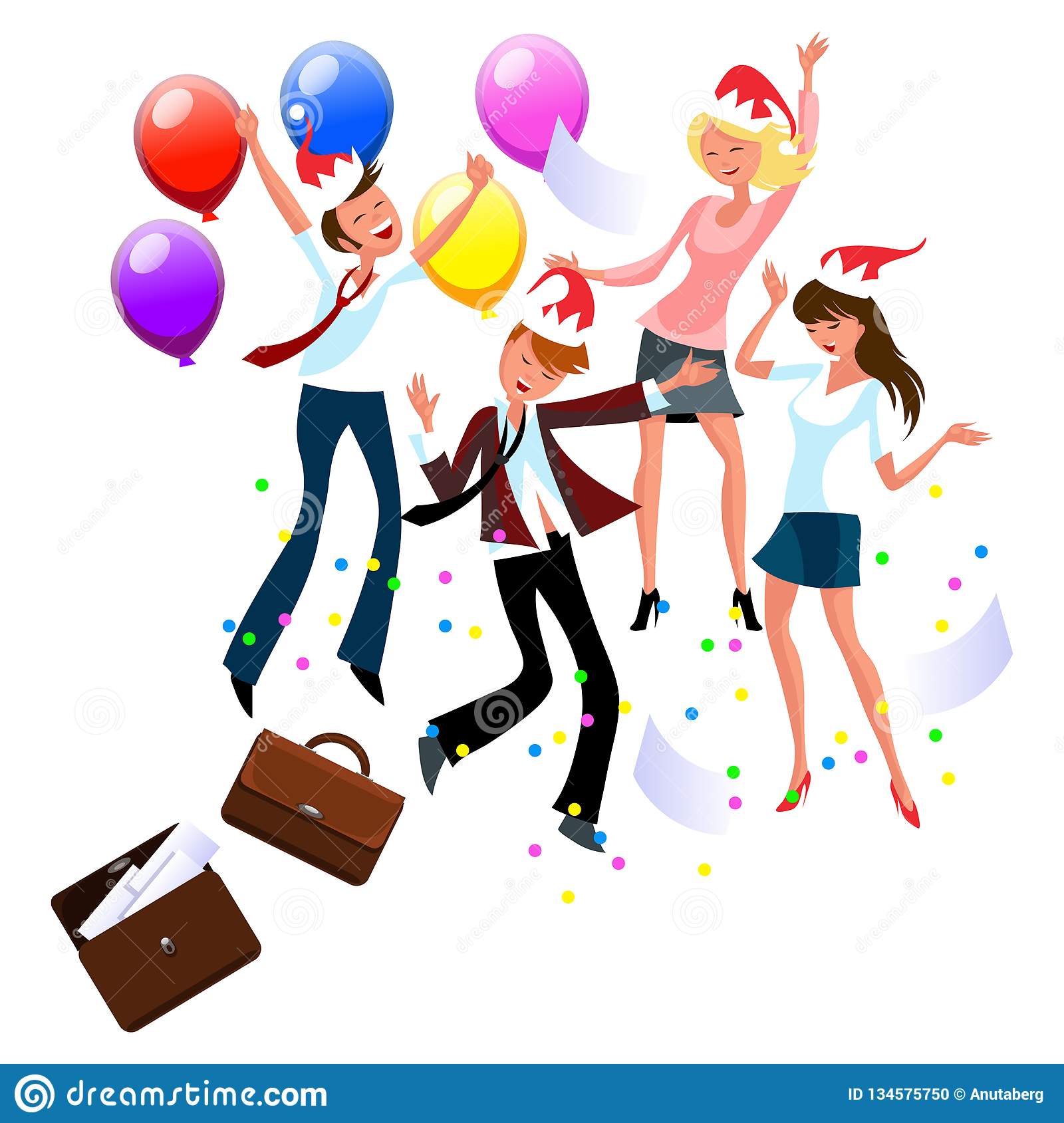 Christmas 2023…